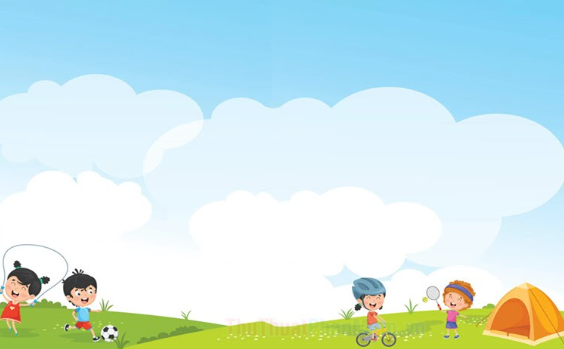 UỶ BAN NHÂN DÂN QUÂN LONG BIÊN
TRƯỜNG MẦM NON ĐỨC GIANG
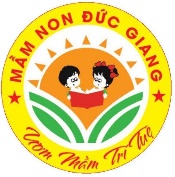 LĨNH VỰC PHÁT TRIỂN THẨM MỸ
Đề tài: Tô nét và tô màu con cá
Lứa tuổi: 4-5 tuổi
Giáo viên: Vũ Thị Thủy
Nămhọc: 2024- 2025
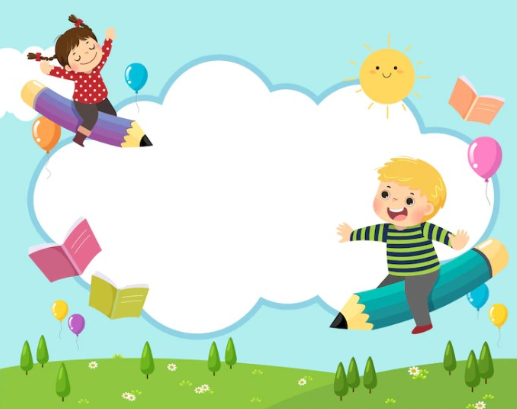 1. Kiến thức:- Củng cố biểu tượng con cá cho trẻ.- Trẻ biết tô nét và tô màu con cá.2. Kĩ năng:- Phát triển kĩ năng tô nét cong tròn khép kín, nét cong.- Trẻ biết phối màu để tô cho bức tranh đẹp.- Rèn cho trẻ tư thế ngồi học ngay ngắn, cách cầm bút và di màu.3. Thái độ:- Trẻ hứng thú tạo ra sản phẩm đẹp.- Trẻ biết giữ gì sản phẩm của mình, của bạn.
I. Mục đích- Yêu cầu:
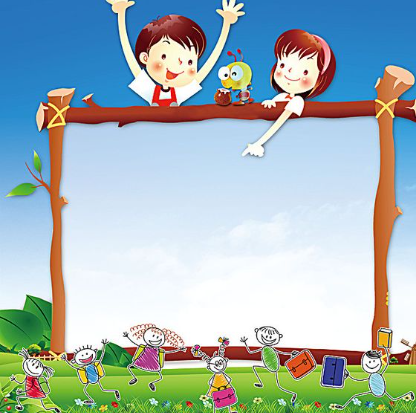 1. Đồ dùng của cô:- Tranh mẫu của cô.- Nhạc bài hát “ cá vàng bơi”.- Giá treo sản phẩm.2.Đồ dùng của trẻ:- Vở bé hoạt động tạo hình.- Bút chì, bút sáp màu.- Bàn ghế.
II. Chuẩn bị:
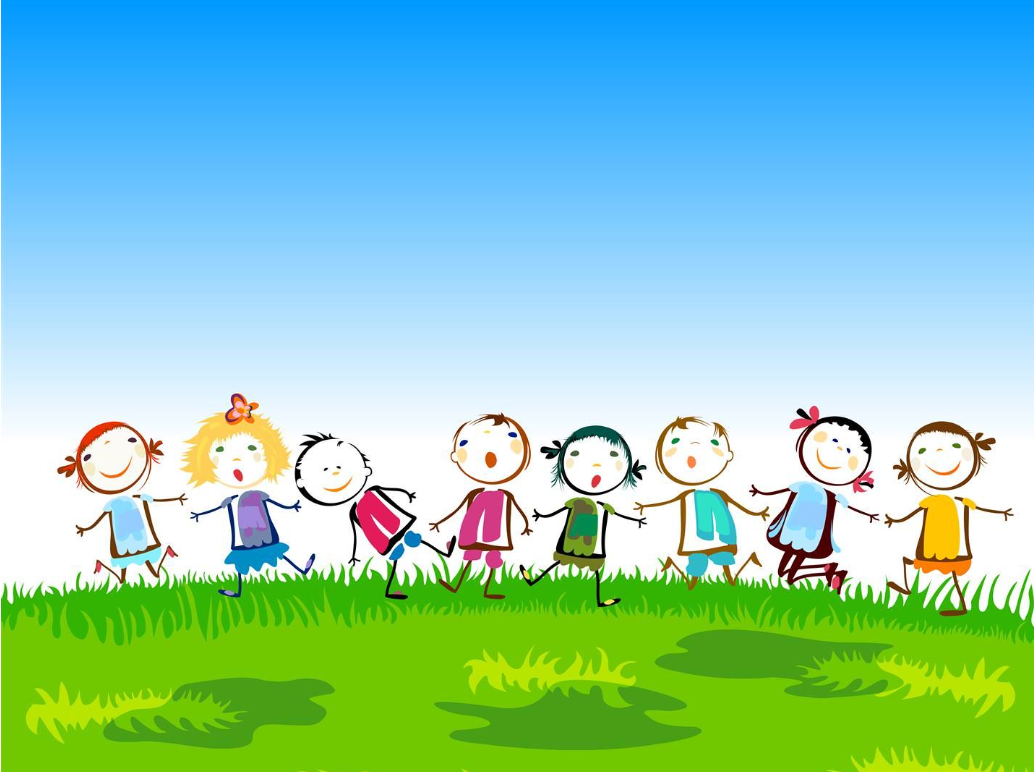 1. Ổn định tổ chức
- Cô và trẻ hát bài: “ Cá vàng bơi”.
--Trò chuyện về nội dung bài hát.
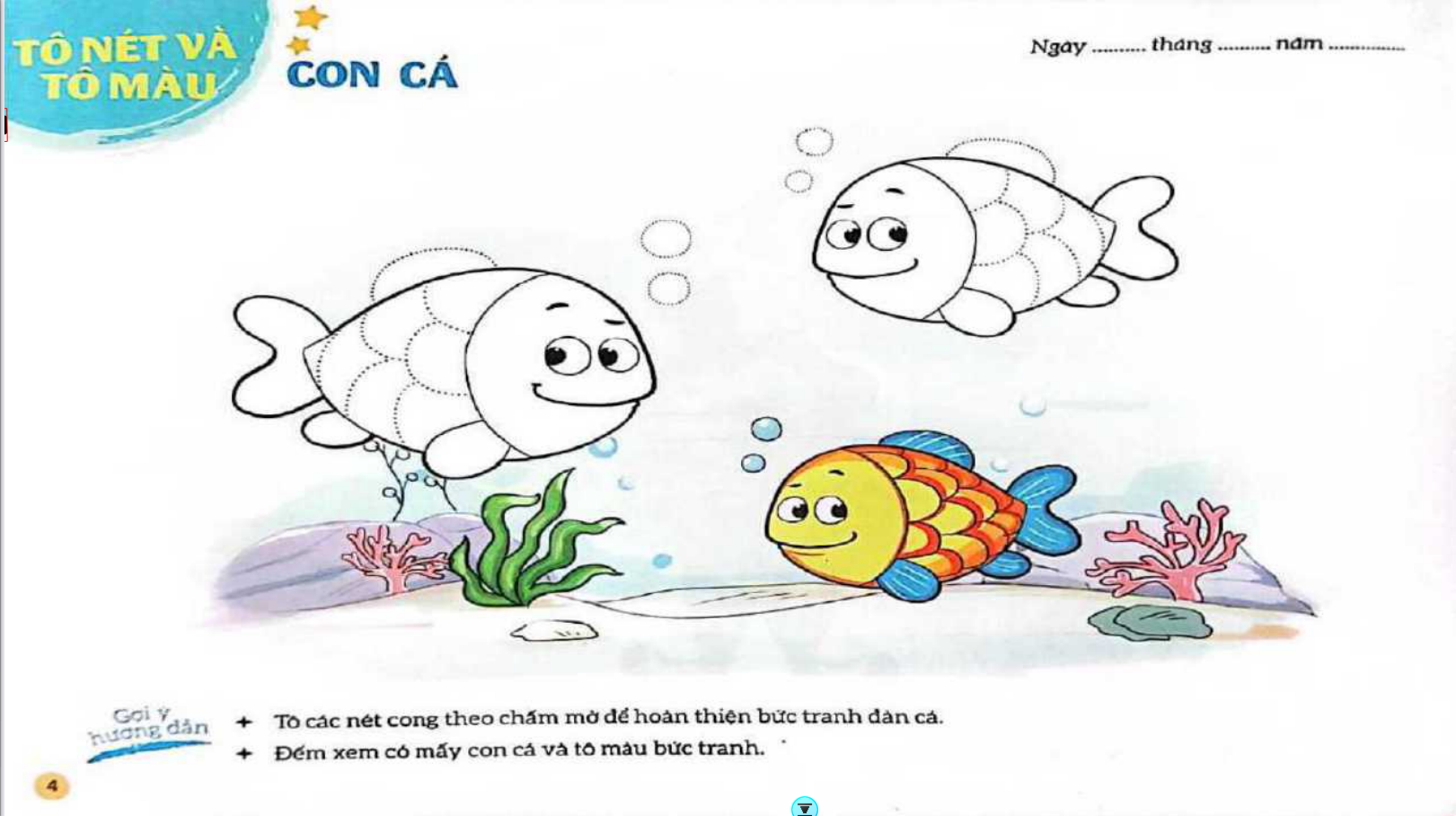 2. Phương pháp, hình thức tổ chức:* Quan sát tranh, đàm thoại:
* Cô làm mẫu
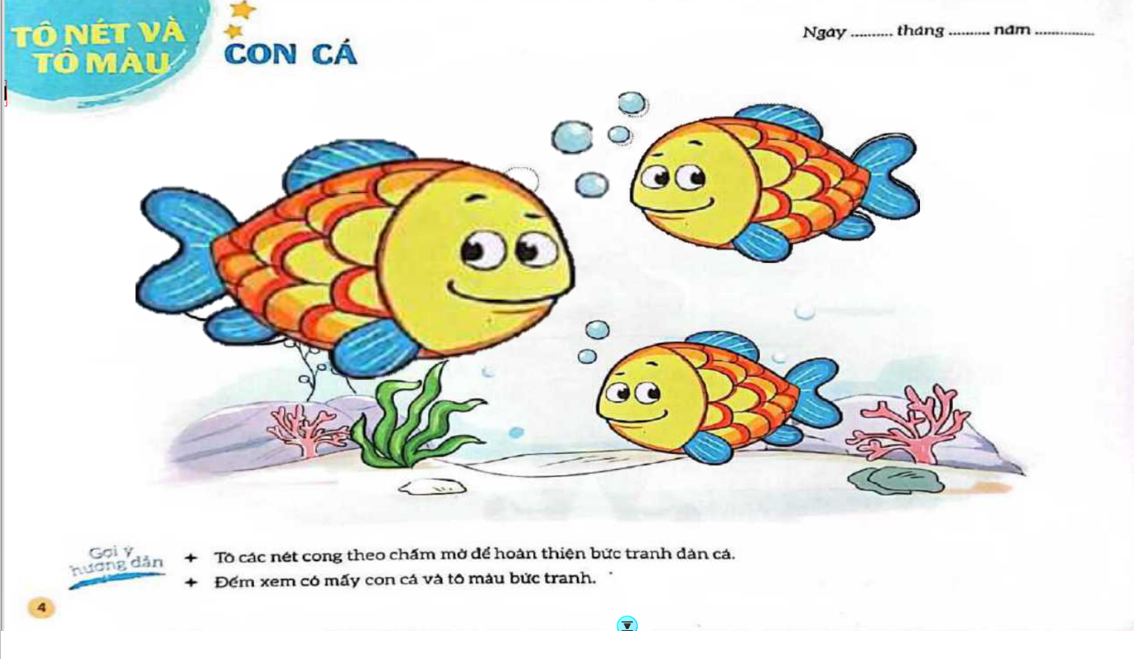 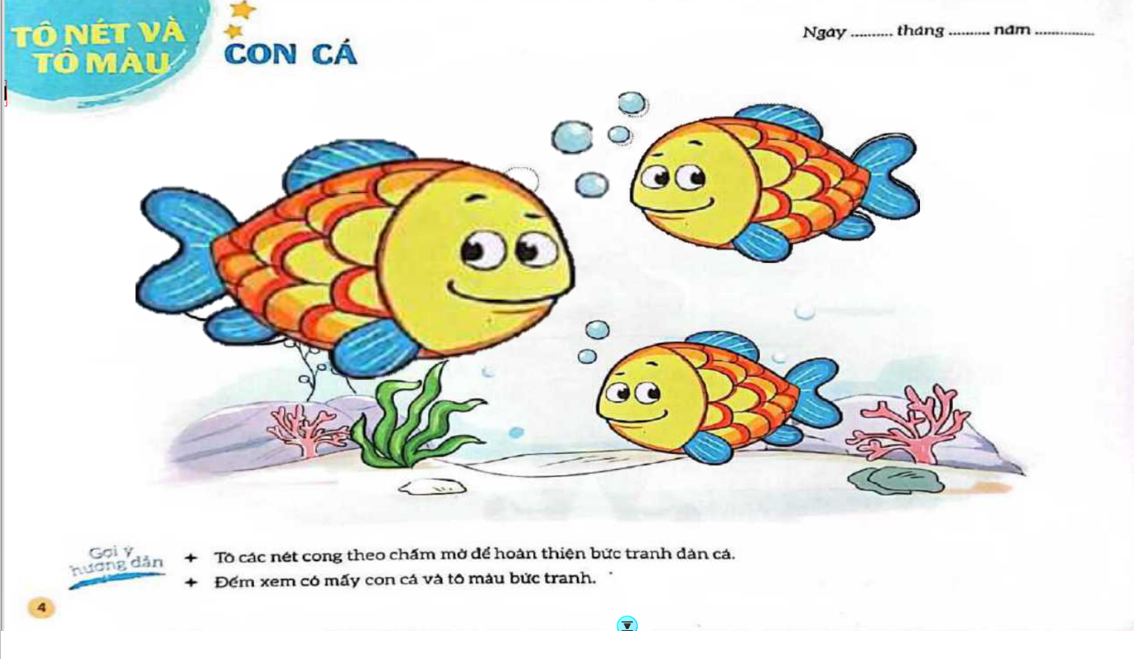 * Hỏi ý tưởng của trẻ
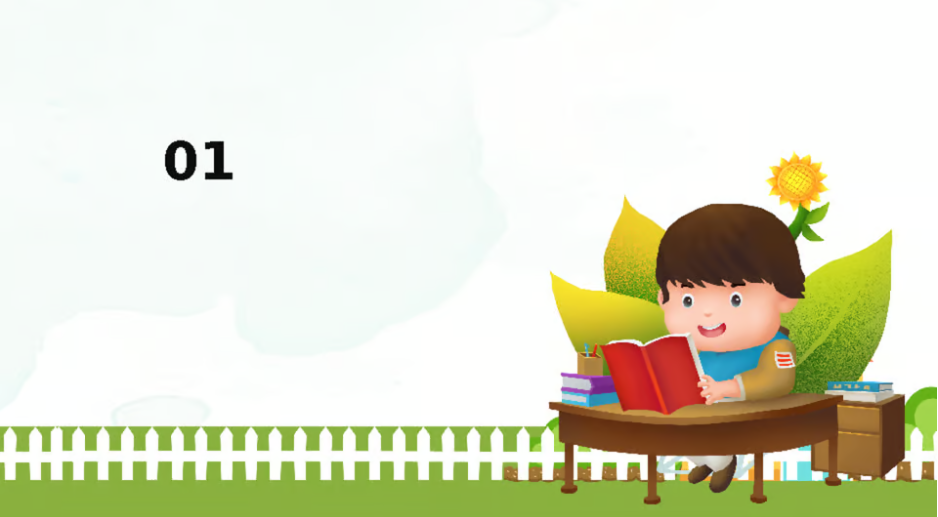 * Trẻ thực hiện

- Cô cho trẻ về bàn thực hiện tô nét và tô màu bức tranh con cá.
- Cô nhắc trẻ cách cầm bút và cách ngồi đúng  tư thế.
- Cô đi quan sát động viên, khuyến khích trẻ, giúp đỡ những trẻ gặp khó khăn.
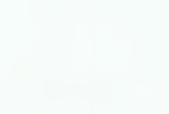 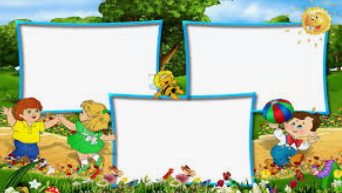 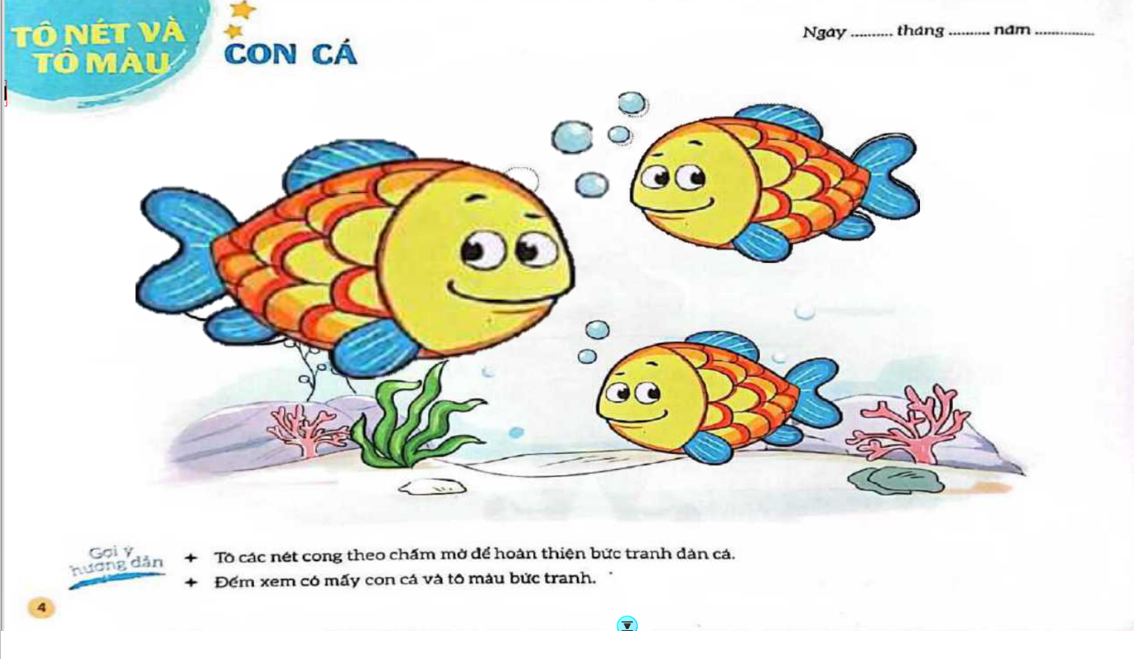 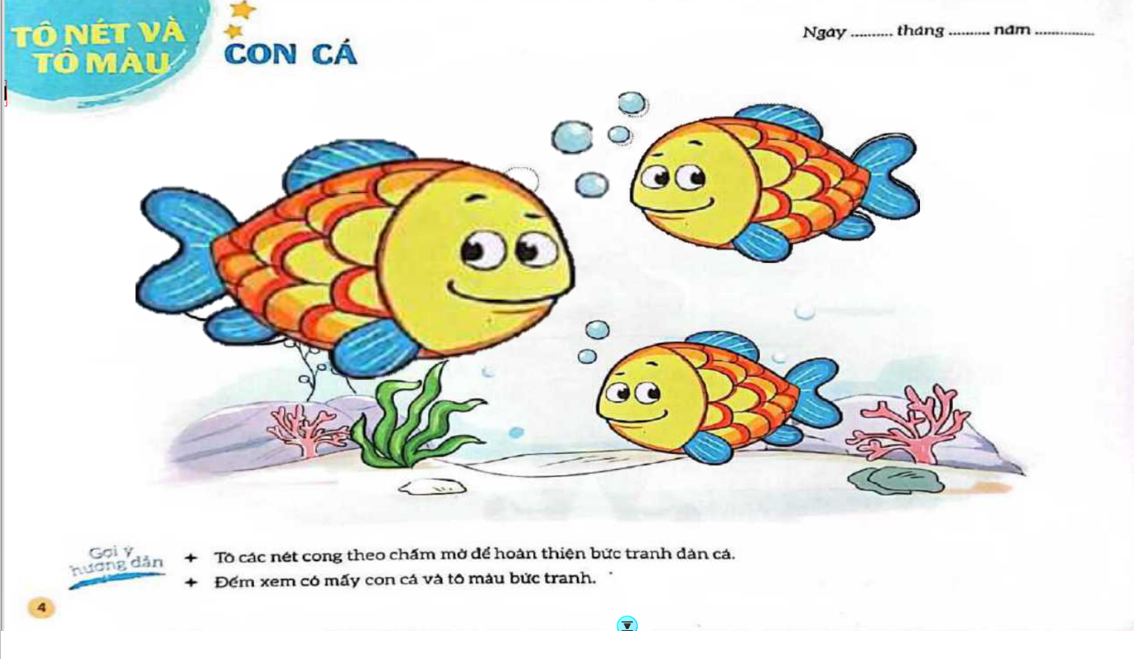 * Nhận xét sản phẩm
- Cho trẻ treo tranh của mình lên giá.- Gọi 1-2 trẻ lên giới thiệu bài của mình .- Cho 2-3 trẻ lên nhận xét bài đẹp của các bạn.- Cô nhận xét cả lớp.
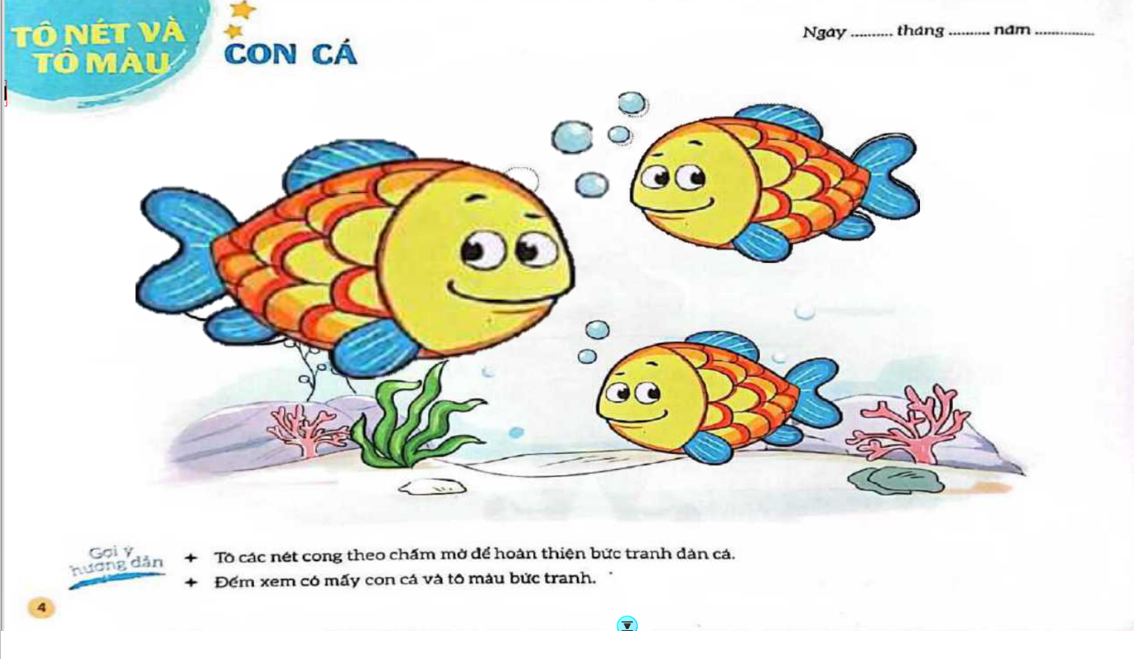 3. Kết thúc: Cô cùng trẻ làm động tác cá bơi. 
- Chuyển hoạt động